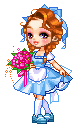 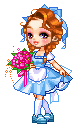 Thủ công
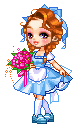 Gấp máy bay đuôi rời 
( Tiết 2)
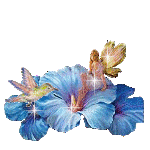 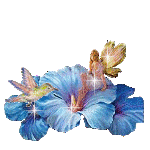 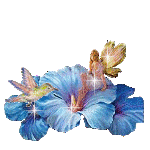 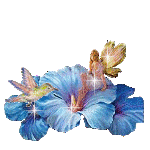 Ôn bài cũ
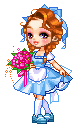 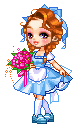 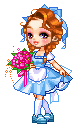 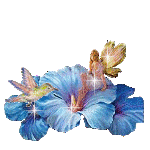 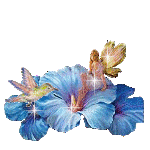 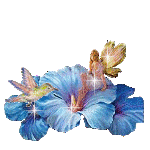 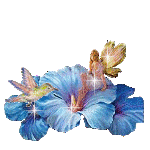 Gấp máy bay đuôi rời
Bước 1:Cắt tờ giấy hình chữ nhật thành một hình vuông và một hình chữ nhật
Bước 2:Gấp đầu và cánh máy bay
Bước 3:Làm thân và đuôi máy bay
Bước 4:Lắp máy bay hoàn chỉnh và sử dụng
Bước 1:Cắt tờ giấy hình chữ nhật thành một hình vuông và một hình chữ nhật
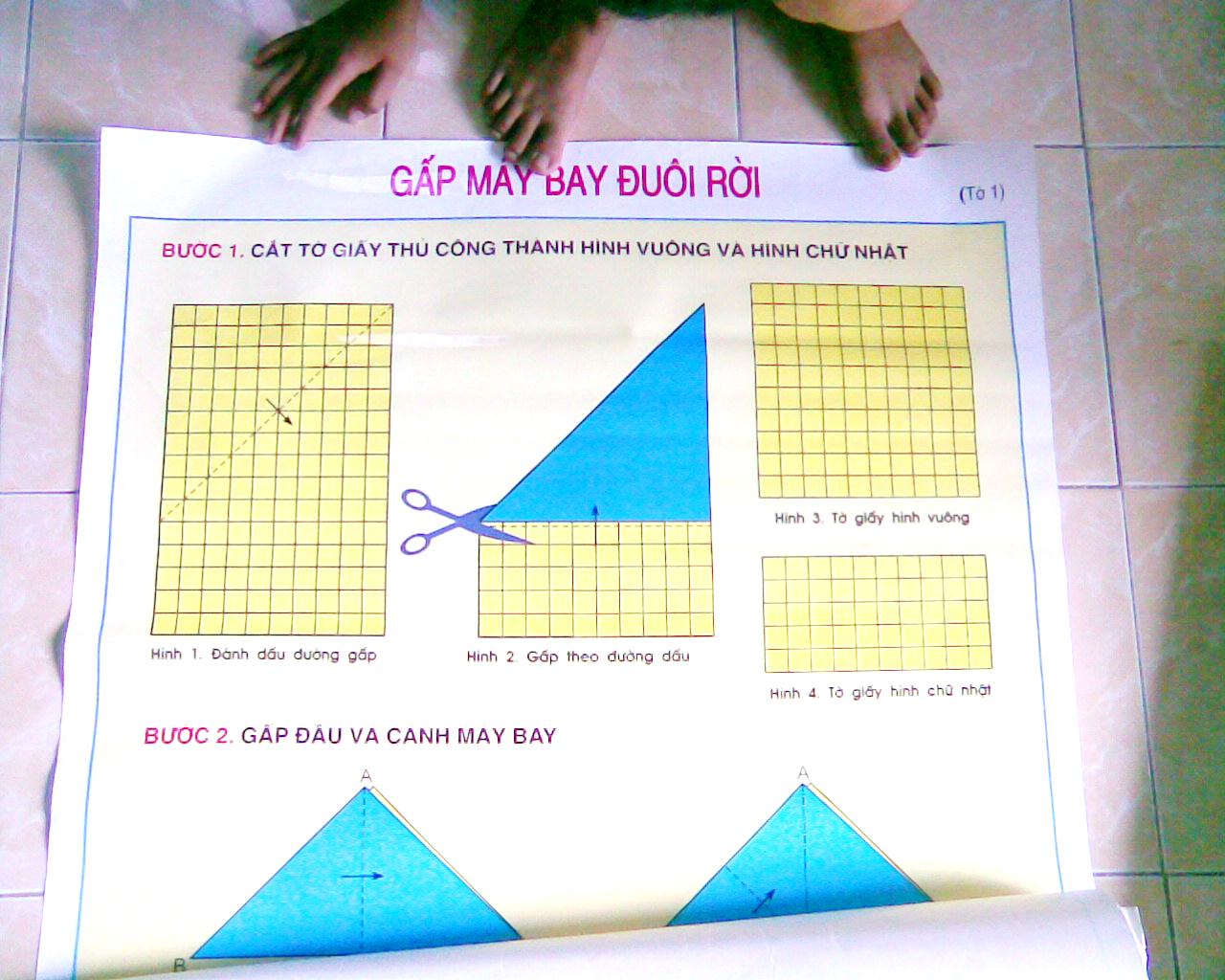 Bước 2:Gấp đầu và cánh máy bay
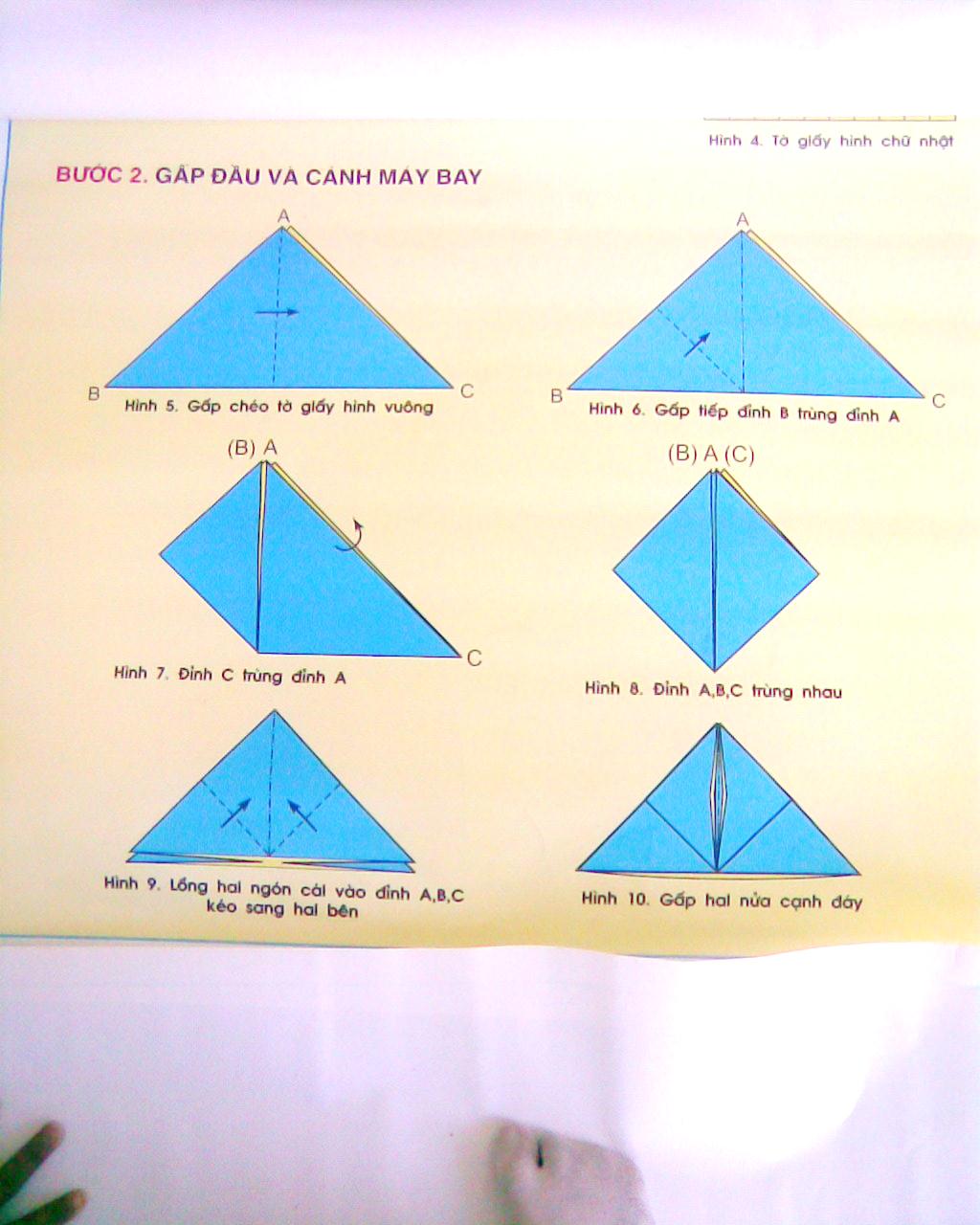 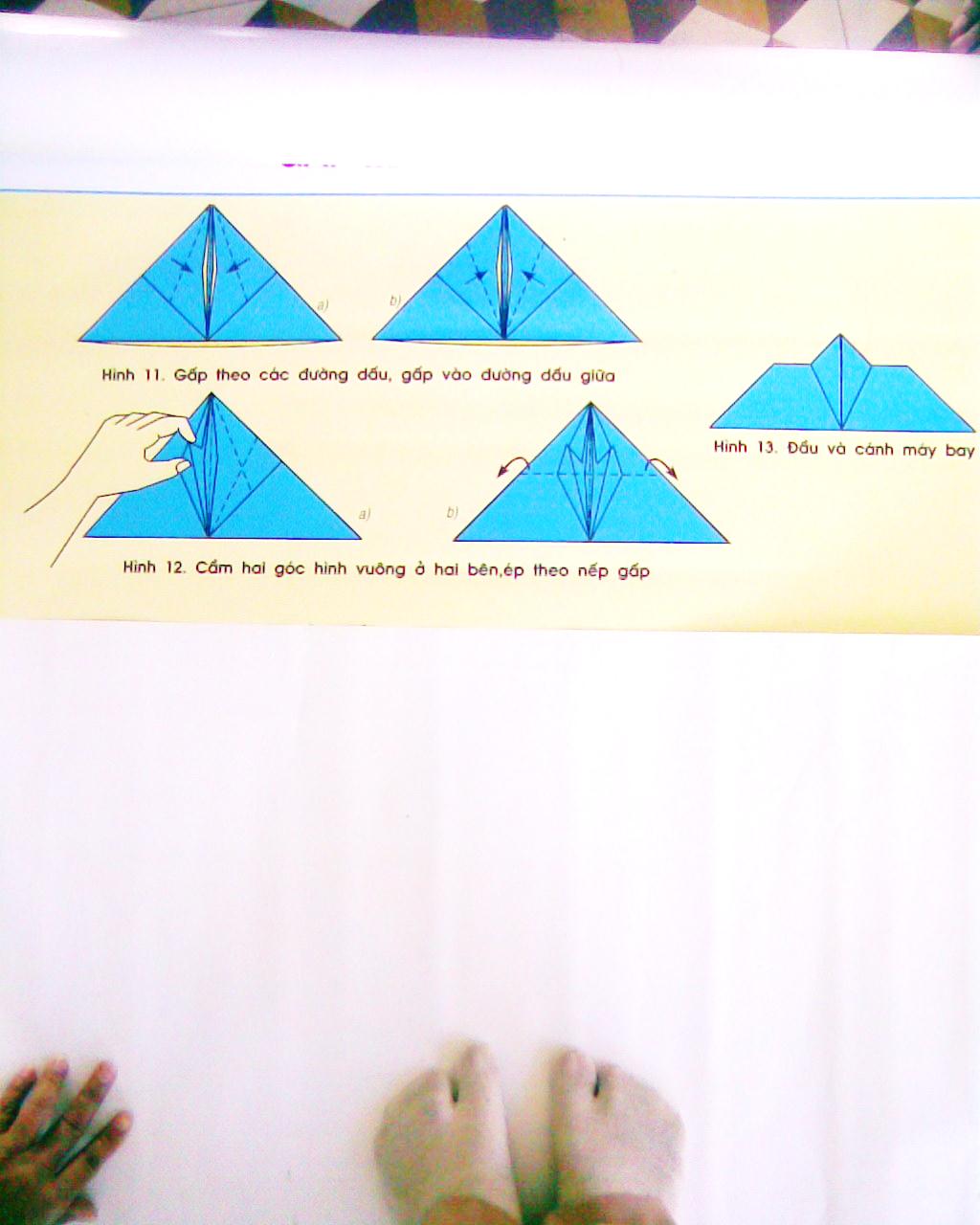 Bước 3:Làm thân và đuôi máy bay
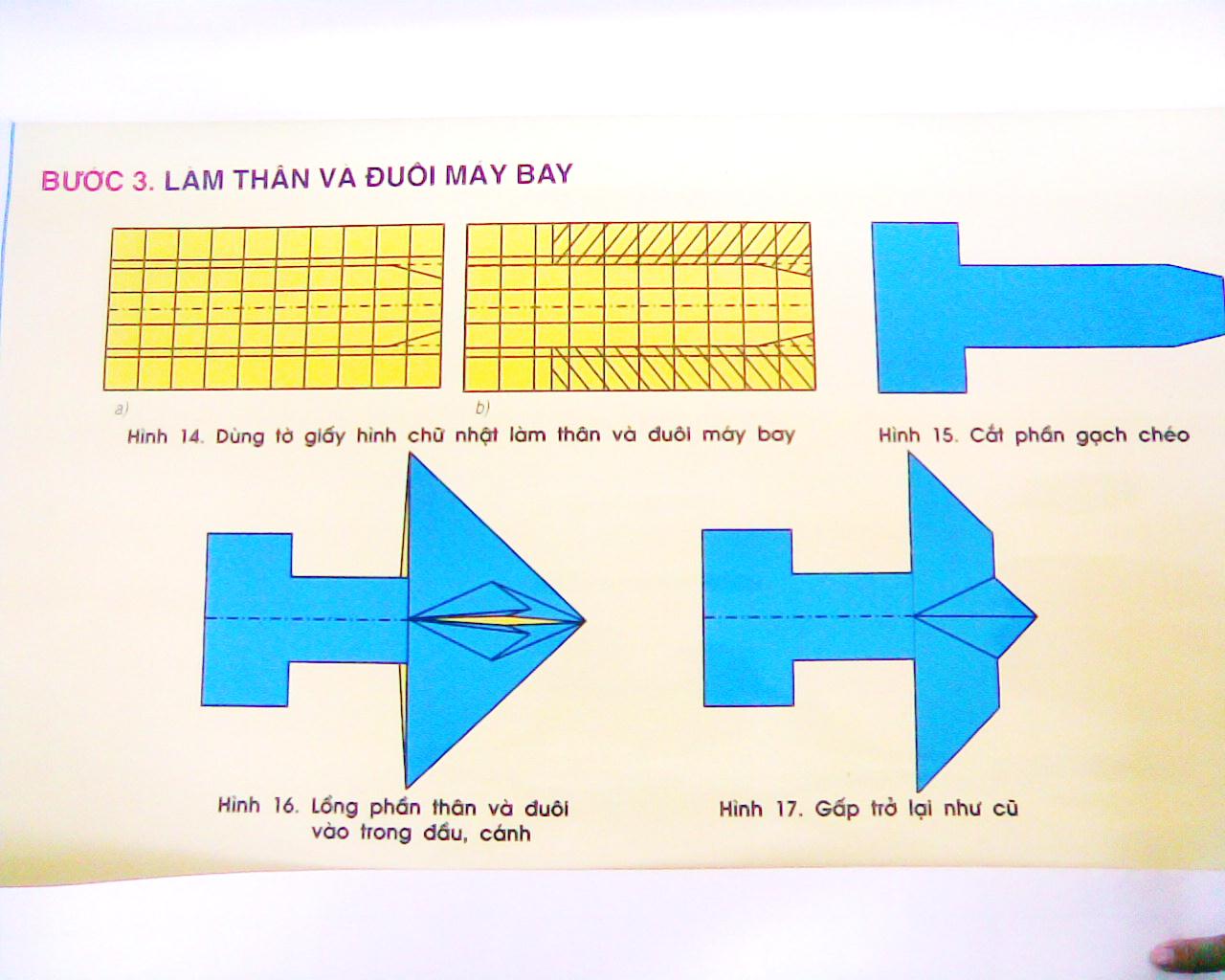 Bước 4:Lắp máy bay hoàn chỉnh và sử dụng
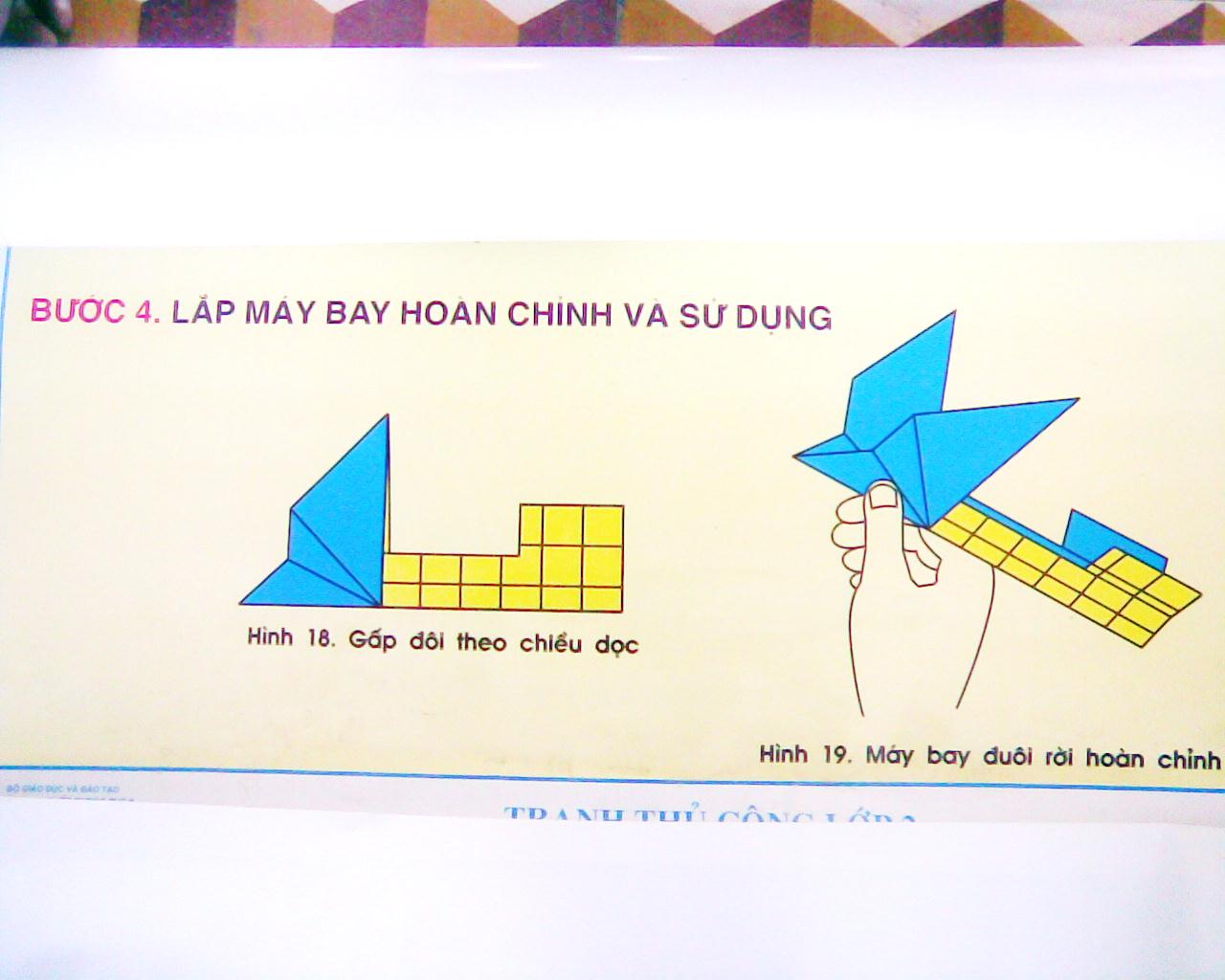